Lokalt projekt, Nationell planeringsdatabas
Presentation av projekt och projektplan
Bakgrund
Atlas utvecklades 2005 för stöd av utbildningsadministrativa processer, kurs- och utbildningsplaner, utbuds- och katalogarbete mm
År 2017 genomfördes en förstudie för ev. uppgradering av Atlas, slutsats att avvakta ev. utveckling av systemstöd i Ladok
Vid Ladokstämman i maj 2020 röstade MIUN ja till förslag om gemensamt systemstöd för utbildningsinformation (utbildningsplanering) i Ladok och att utvecklingen finansieras av alla lärosäten
Utvecklingen i Ladok startade våren 2021
Lärosätet väljer själv när man vill övergå till att använda den nya funktionaliteten i Ladok
Omfattning
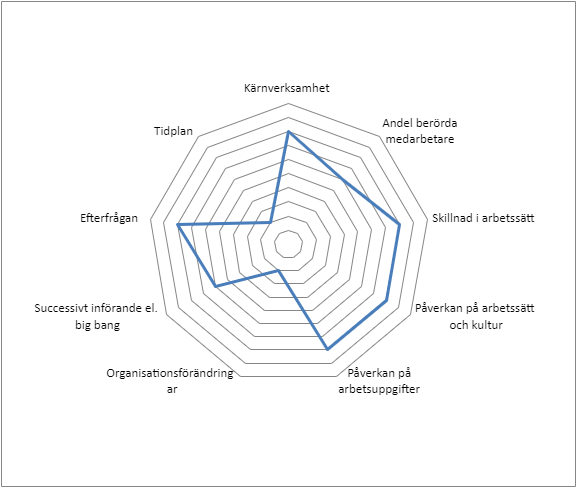 Övergången kommer att påverka arbetssättet för många på lärosätet. Nytt system och nytt gränssnitt och på ett nytt sätt. Inga nya arbetsuppgifter men förändring i hur och vart man utför arbetsuppgifterna.
Förändringen förbereds över tid med möjlighet till förankring och delaktighet hos användare och medarbetare inför själva införandet.
Mål och resultat
Processer som hanteras i Atlas och där systemstöd finns i Ladok, hanteras i Ladok
Integrationer med sidosystem fungerar enl. krav
Där processtöd saknas i Ladok, identifierade och beskrivna. Plan för ev. framtida systemstöd tas fram.
Plan för avveckling av Atlas samt avveckling påbörjad
Överlämning till förvaltningsorganisation
Stöd och support till verksamheten efter införandet
Projektet pågår till ca juni 2024
Förändringen bidrar till
Minskat dubbelarbete
Minskat nyckelpersonsberoende
Besparing av utvecklingskostnader då Atlas skulle behöva uppdateras/uppgraderas till en hög kostnad.
Stabilitet och trygghet med ett nationellt förvaltat system med många medlemmar
Avgränsning
De processer där systemstöd saknas i Ladok identifieras under projektet och plan för framtida hantering tas fram 

	Ex. Välkomstbrev

Kan finnas andra mindre utbildningsadministrativa processer som ännu inte är identifierade
Målgrupper/intressenter
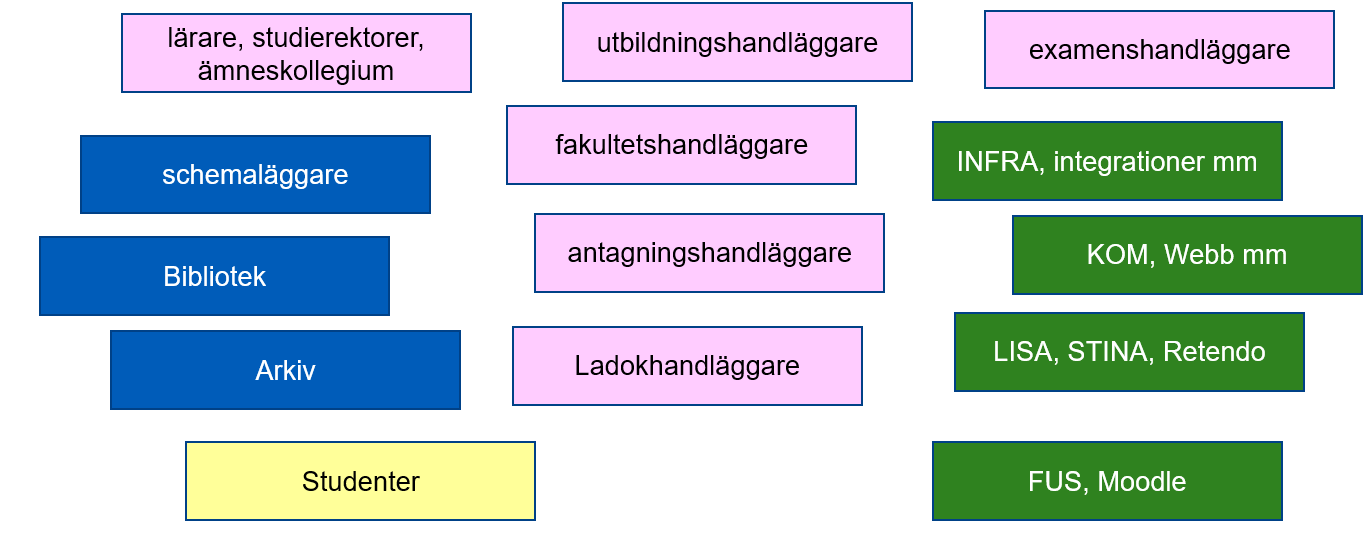 Organisation
Beställare		Lotten Glans
Projektägare		Agneta Sundvisson
Styrgrupp		nästa bild
Projektledare		Maud Albertsson
Projektgrupp		Ladokfunktionen, Magnus Carlsson INFRA, Bengt Nilsson KOM
Referensgrupp	Ladok/Atlas användargrupp
Organisation - Styrgrupp
Genomförande
Projektet genomförs i två faser och i två sammanhängande parallella spår, 
Verksamhetsinförande – administrera utbildningsinformation i Ladok istället för 			       Atlas
IT och integrationer - hämta utbildningsinformation från Ladok istället för Atlas
År 1 (2022) är en planering och kartläggning och år 2 (2023) sker själva införandet.
WS – workshops
Workshops med olika berörda användargrupper
 kurs- och utbildningsplaner, 
grund-, avancerad nivå 
forskarnivå
uppdragsutbildning
utbildningstillfällen, utbud
publicering av utbud på webb
m.m
Genomförande, verksamheten
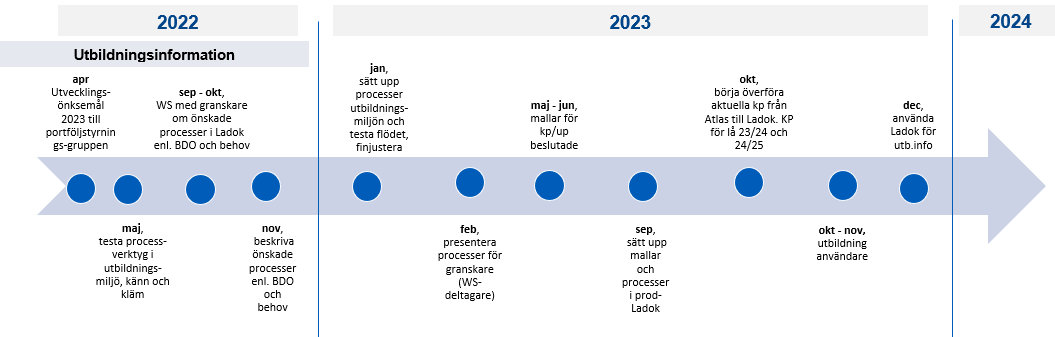 Genomförande, integrationer
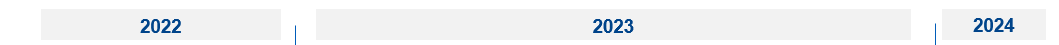 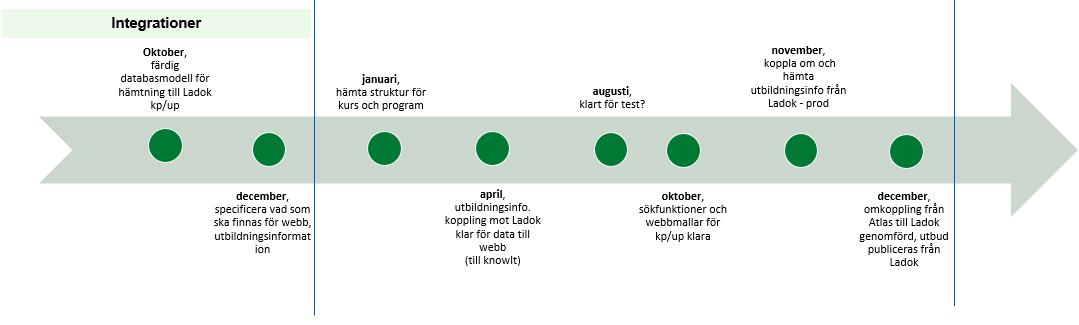 Budget, kostnader
Kostnad för projektet/per år:  År 1, - 0 kr År 2, - 1 000 000 kr
[Speaker Notes: En mer hållbar resurssituation vad gäller bemanning, teknik och stöd där sårbarheten minskar avsevärt. Personalresurser avsätts centralt för drift, vidareutveckling, förvaltning och central support. (Det är fler i Ladok-gruppen som hanterar Ladok-systemet, kompetensen sprids på fler personer och det är inte nyckelpersonsberoende och samma vad gäller INFRA-resurser)

En årlig resursbesparing vad gäller förvaltning, drift och vidareutveckling av Atlas. (svårt att mäta men resurser lösgörs för att användas till annat)

Utbildningsplanering med samma tillgänglighet, tillförlitlighet och användargränssnitt som Ladok. Igenkänning för användarna då det är ett och samma system för studenthantering och utbildningsinformationshantering. (Går ej att mäta, uppfylls genom att lösningen byggs i Ladok.)]
Nyttor och effekter
En mer hållbar resurssituation där sårbarheten minskar avsevärt
kompetensen sprids på fler personer och minskat nyckelpersonsberoende 
Igenkänning, utbildningsplanering med samma tillgänglighet, tillförlitlighet och användargränssnitt som Ladok
[Speaker Notes: En mer hållbar resurssituation vad gäller bemanning, teknik och stöd där sårbarheten minskar avsevärt. Personalresurser avsätts centralt för drift, vidareutveckling, förvaltning och central support. (Det är fler i Ladok-gruppen som hanterar Ladok-systemet, kompetensen sprids på fler personer och det är inte nyckelpersonsberoende och samma vad gäller INFRA-resurser)

En årlig resursbesparing vad gäller förvaltning, drift och vidareutveckling av Atlas. (svårt att mäta men resurser lösgörs för att användas till annat)

Utbildningsplanering med samma tillgänglighet, tillförlitlighet och användargränssnitt som Ladok. Igenkänning för användarna då det är ett och samma system för studenthantering och utbildningsinformationshantering. (Går ej att mäta, uppfylls genom att lösningen byggs i Ladok.)]